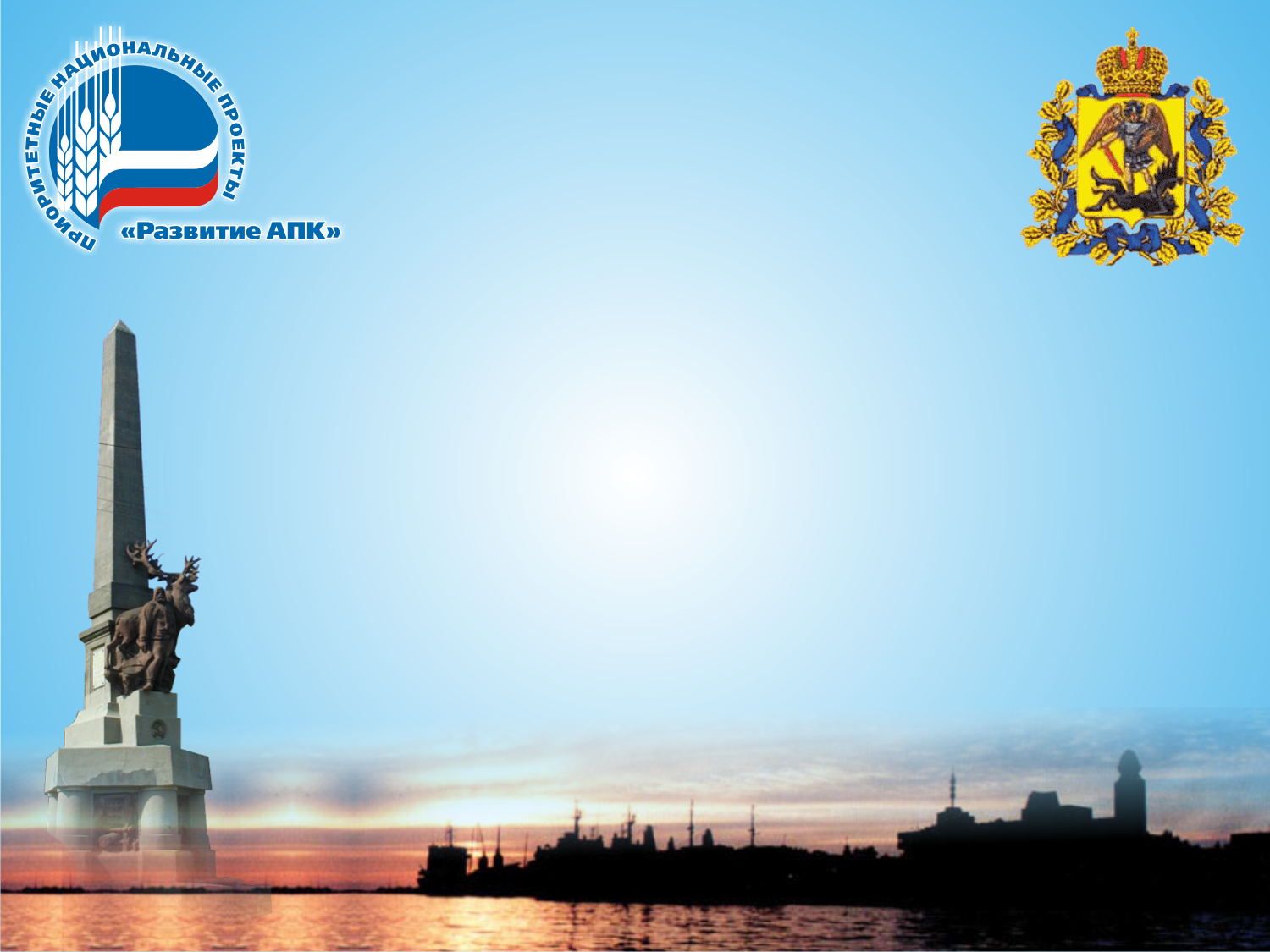 Об информации Правительства Архангельской области об итогах деятельности отрасли животноводства Архангельской области                               в i квартале 2017 года и подготовке                                                    к весенне-полевым работам
министерство агропромышленного комплекса и торговли Архангельской области
Докладчик:  
министр агропромышленного комплекса и торговли Архангельской области
Бажанова Ирина Борисовна
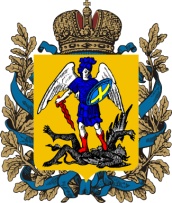 Животноводство Архангельской области
2
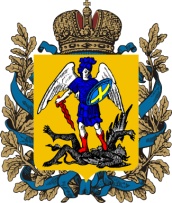 Динамика объемов производства в отрасли животноводства в Архангельской области
3
Динамика поголовья скота и птицы в Архангельской области
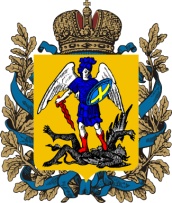 4
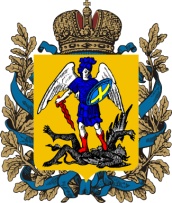 Поголовье коров в хозяйствах коллективного сектора            Архангельской области в 2016 году
5
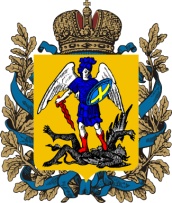 Продуктивность коров в хозяйствах коллективного сектора Архангельской области в 2016 году
6
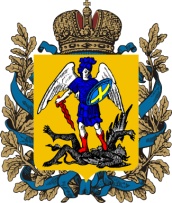 Племенное животноводство Архангельской области
Племенное молочное животноводство
Племенное коневодство
ОАО «Архангельское племпредприятие»
Племенной репродуктор по разведению лошадей орловской рысистой породы                                  (АО «Агрофирма «Вельская»)
Генофондное хозяйства по разведению лошадей мезенской породы                       (СПК РК «Север»)
Племенные заводы по разведению КРС 
холмогорской породы 
(СПК «Холмогорский племзавод», 
АО «Агрофирма «Вельская», 
ФГУП «Холмогорское, 
СПК «Племзавод «Кехта»)
Племенные репродукторы  по разведению 
КРС холмогорской породы                                                             (АО «Важское», ООО «Агрофирма Судромская», 
ООО «Пежма», ООО «Агрофирма Устьянская», 
СПК СХА колхоз «Ступинское», СХ МУП «Дружба», ООО «Агропромышленная компания», 
ФГУП «Котласское», ФГУП «Архангельское», 
ЗАО «Хавргорское», СПК «Никольск»)
7
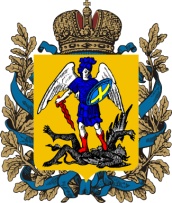 Результаты работы племенного животноводства в Архангельской области
8
Инвестиционная деятельность в отрасли животноводства                Архангельской области в 2015-2016 годах
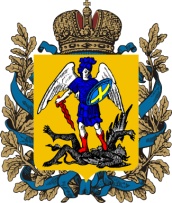 9
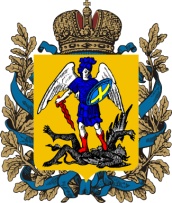 Валовый сбор основных сельскохозяйственных культур в коллективном секторе Архангельской области в 2016 году, тыс. тонн
Заготовка кормов сельскохозяйственными товаропроизводителями Архангельской области в 2016 году
10
Итоги деятельности отрасли животноводства Архангельской области в I квартале 2017 года
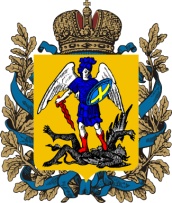 11
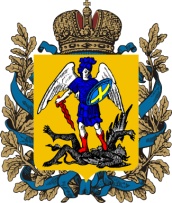 Результаты деятельности пищевой и перерабатывающей промышленности Архангельской области
12
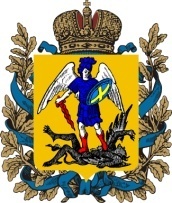 Структура сельскохозяйственных угодий 
Архангельской области
13
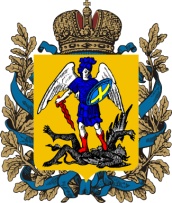 Прогноз структуры посевных площадей по всем категориям хозяйств Архангельской области в 2017 году
Посевная площадь – 74,22 тыс. га
яровой сев – 24,32 тыс. га
ячмень яровой – 0,8 тыс. га
пшеница яровая – 1,1тыс.га
овес яровой – 0,1 тыс. га.
озимая рожь под урожай 2018 года – 0,8 тыс. га
Продовольственный картофель:         
 с/х предприятия – 1,5 тыс. га (16 %)
население – 8 тыс. га (84 %).  
Семенной картофель – 0,25 тыс. га
однолетние  травы – 10 тыс. га. многолетние травы посева прошлых лет – 49,7 тыс. га. многолетние беспокровные травы – 1,4 тыс. га
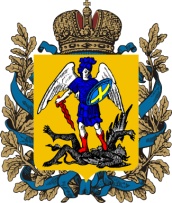 Потребность коллективного сектора Архангельской области в необходимых  ресурсах для проведения ВПР 2017 года
15
Готовность – 95,7 %
Готовность – 96,9 %
Готовность  – 92,3 %
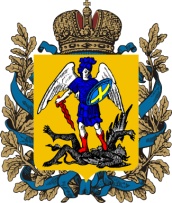 Структура и готовность сельскохозяйственной техники в коллективном секторе на 19 апреля 2017 года
16
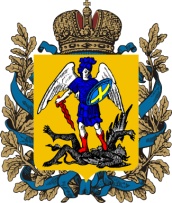 Потребность коллективного сектора в ГСМ
Цены на ГСМ
17
Субсидирование агропромышленного комплекса                                           Архангельской области в 2016-2017 годах, тыс. руб.
18
Требования и нововведения при субсидировании сельскохозяйственных товаропроизводителей с 2017 года
отсутствие задолженности по налогам, сборам и страховым взносам;
заявители не должны находится в процессе реорганизации, ликвидации, банкротства;
обязательное выполнение целевых показателей;
обеспечение сохранности поголовья коров  и учет динамики продуктивности (при субсидировании молока);
необходимо подтверждение расходования субсидий;
изменение механизма льготного кредитования;
изменение требований к получателям грантов
19
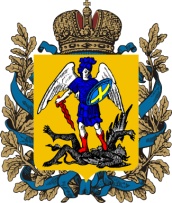 Заключено соглашений об участии в реализации государственных программ в сфере развития сельского хозяйства
20
Субсидирование агропромышленного комплекса                                           Архангельской области на 19 апреля 2017 года, тыс. руб.
21
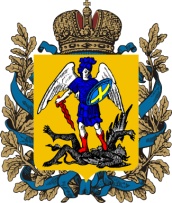 Самообеспеченность продукцией сельскохозяйственного производства в 2016 году
Объемы ресурсов в 2016 году
Объемы местного производства в 2016 году
Доля самообеспеченности местной продукцией в 2016 году, %
22
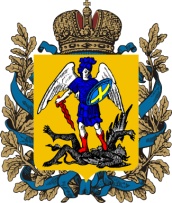 Цели и задачи на 2017 год
23